RUBRIK
+
+
POL 1
POL 2
-
-
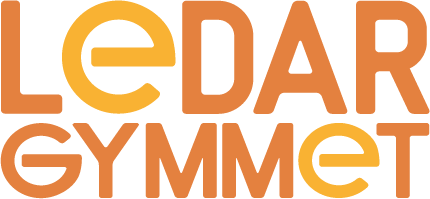